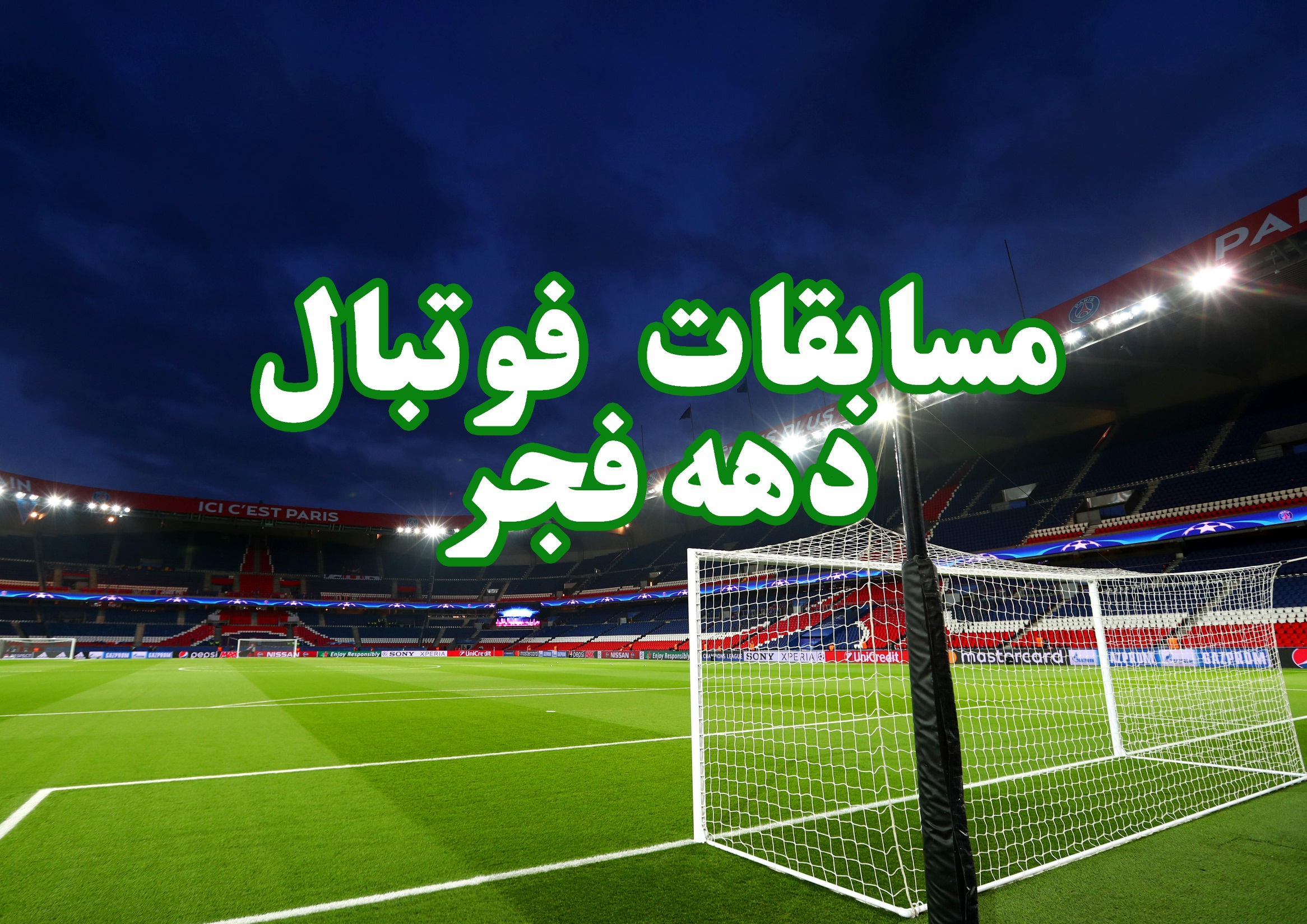 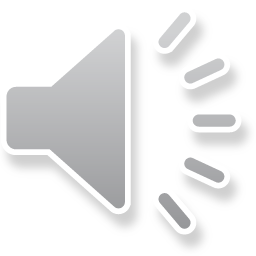 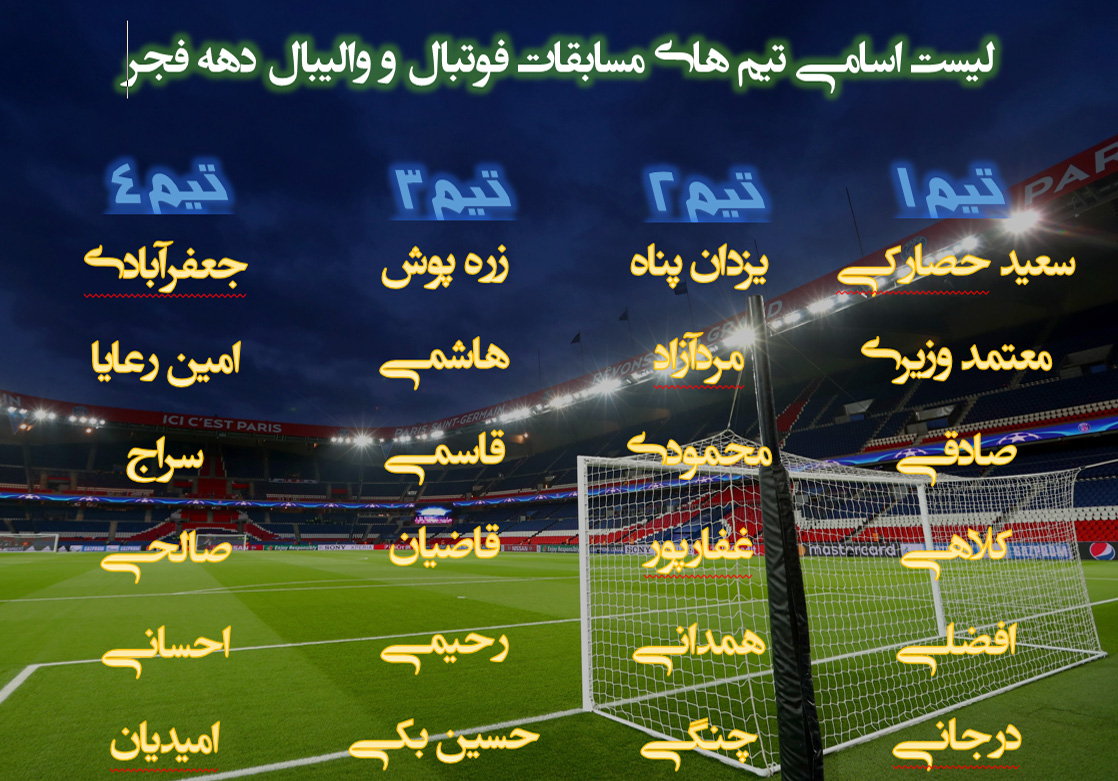 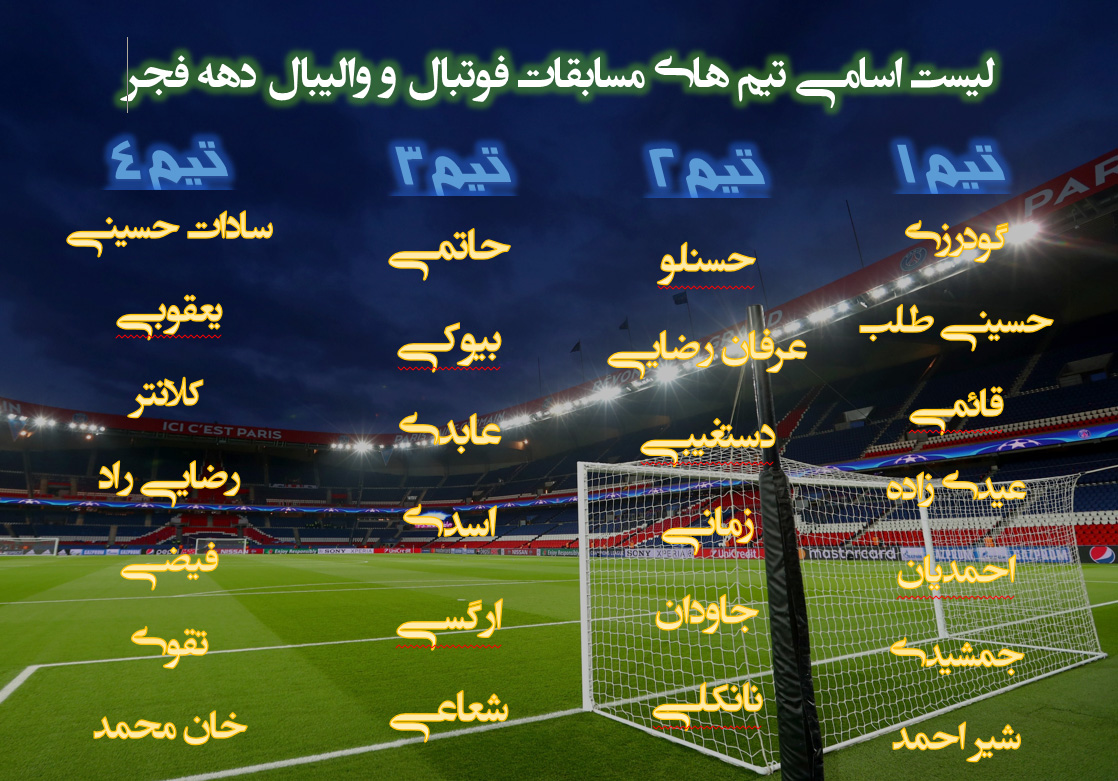 جدول مسابقات دهه فجر
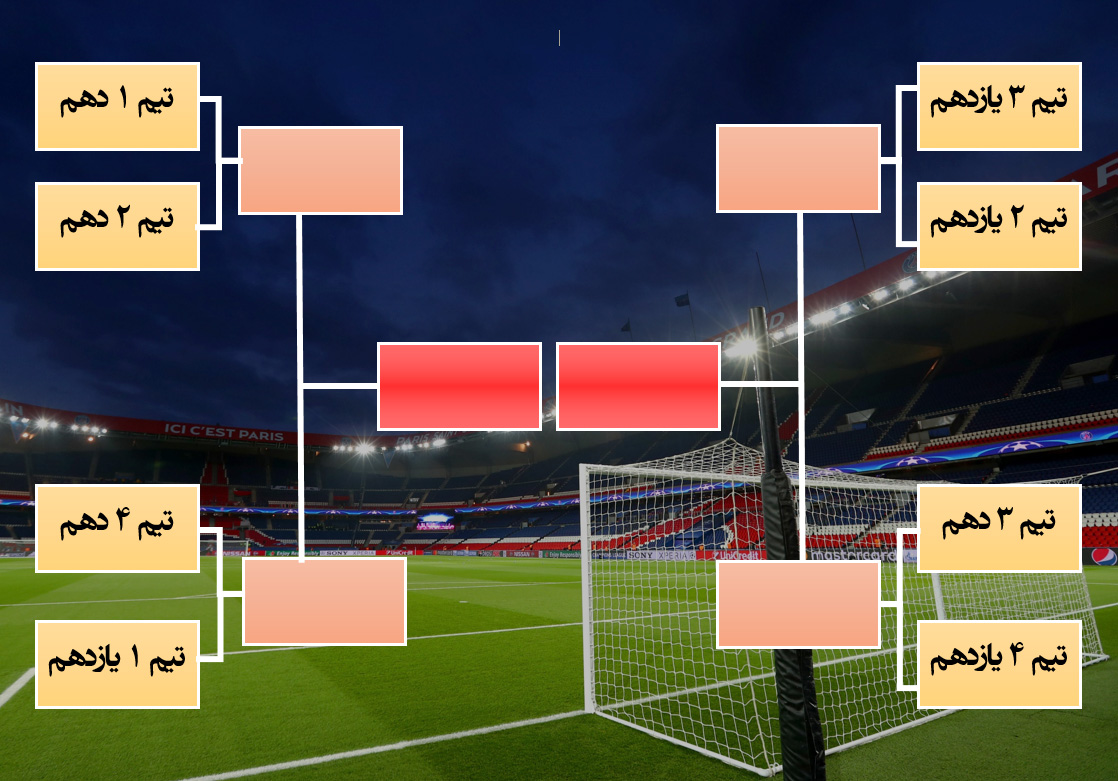 تیم 1
حصارکی
معتمدوزیری
صادقی
کلاهی
افضلی
درجانی
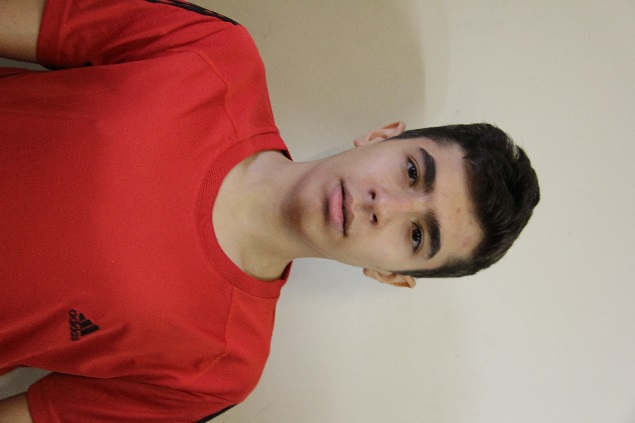 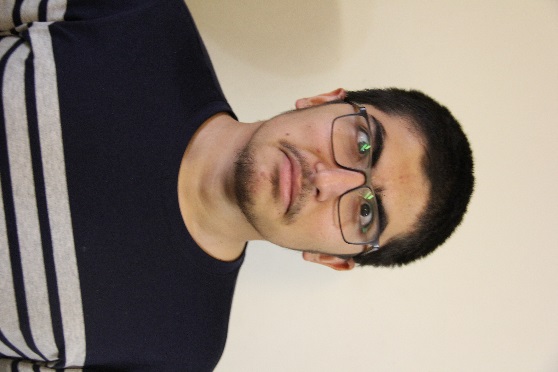 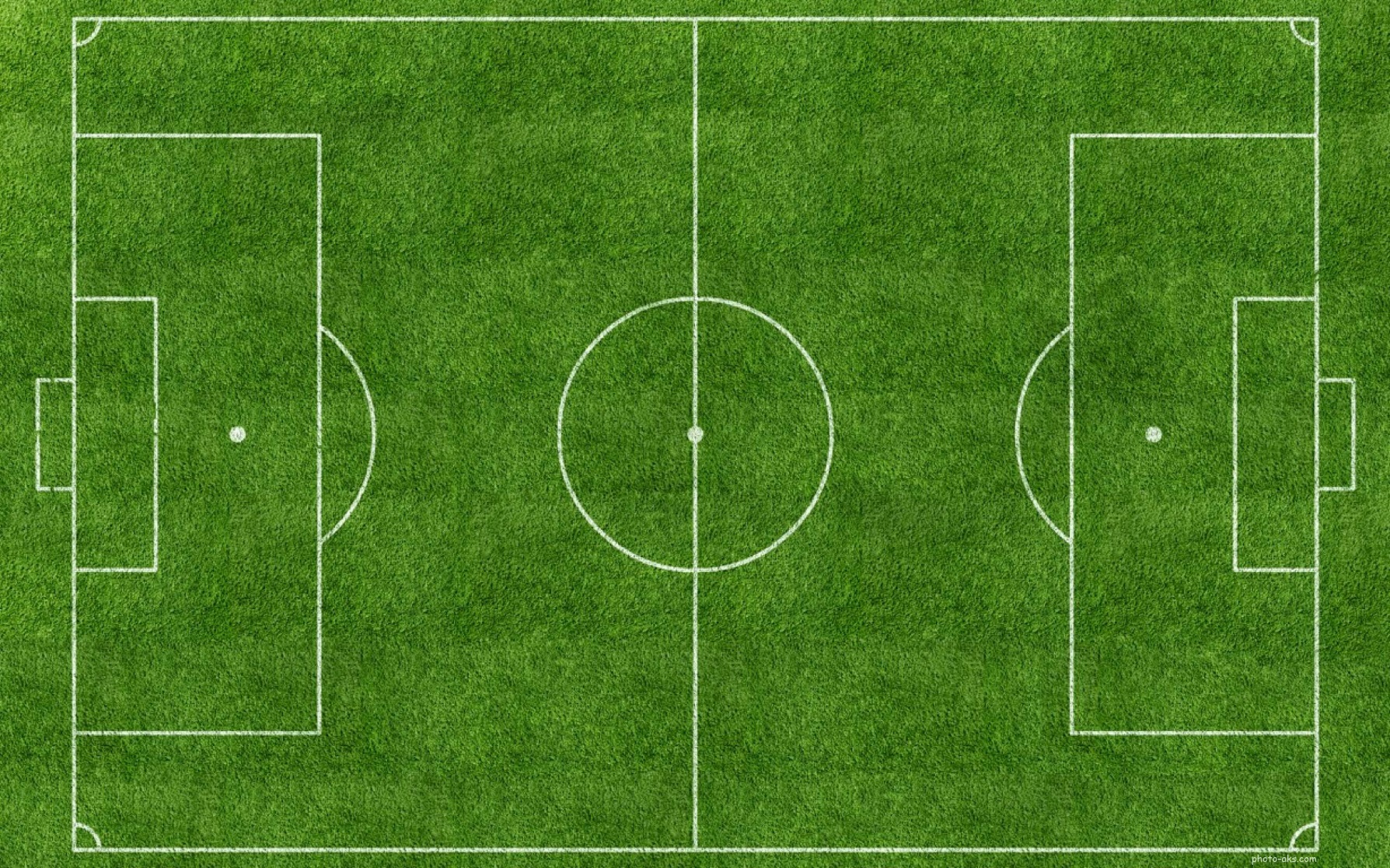 Kolahi
Motamed
vaziry
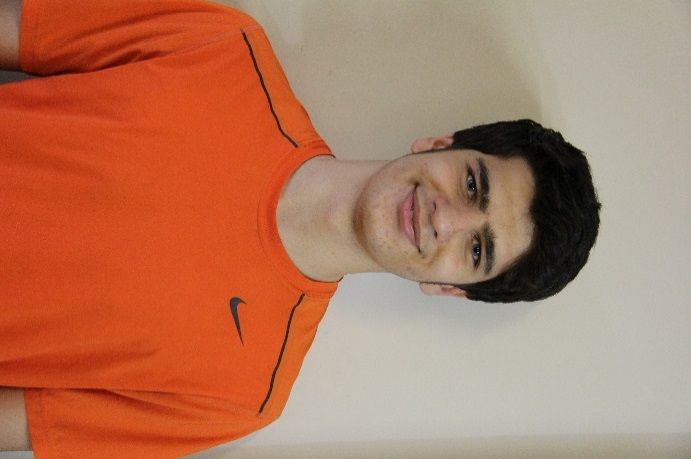 Hesaraki
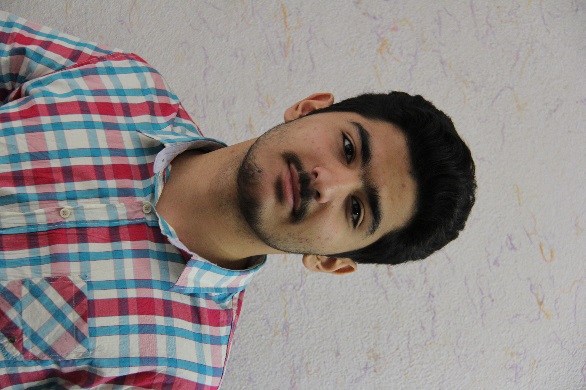 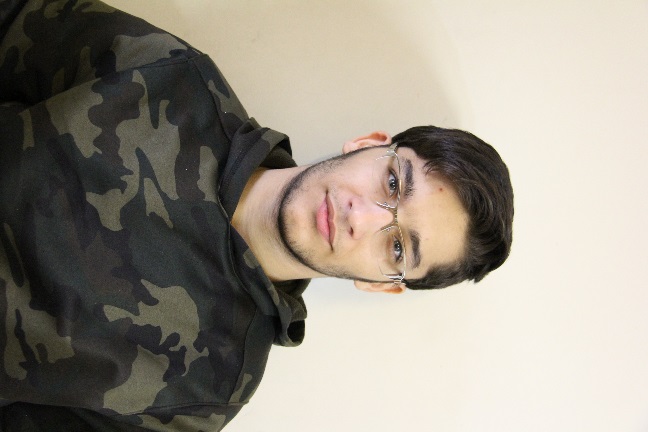 Afzali
Sadeqi
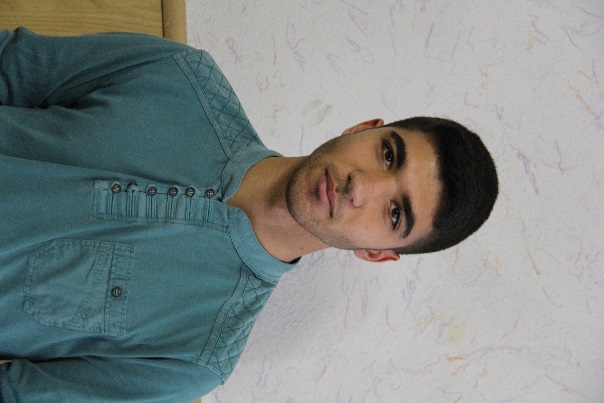 Darajani
تیم 2
یزدان پناه
مردآزاد
محمودی
غفارپور
همدانی
چنگی
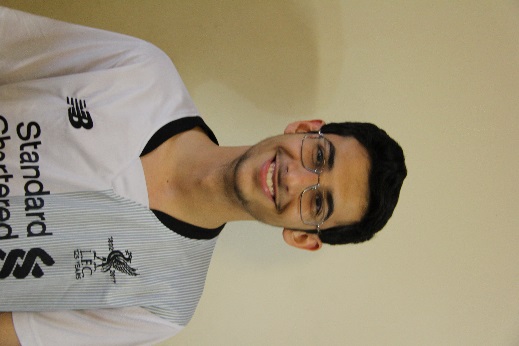 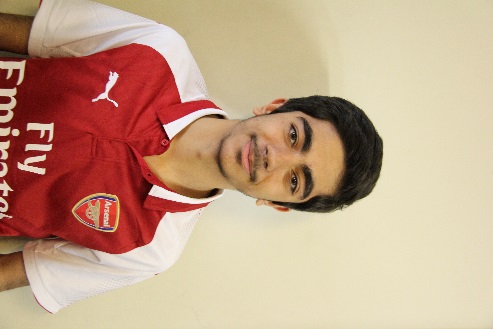 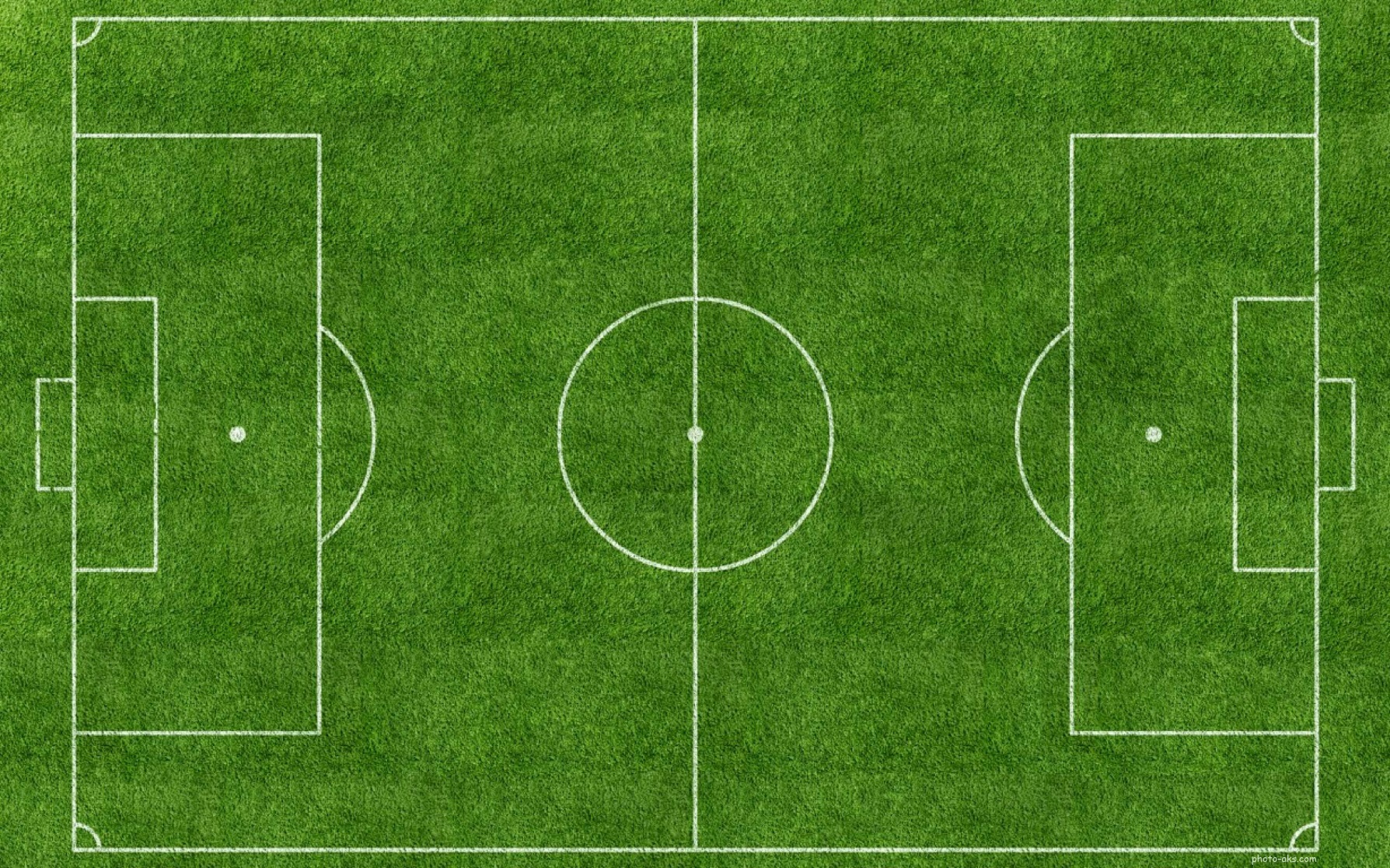 Mardazad
Mahmoodi
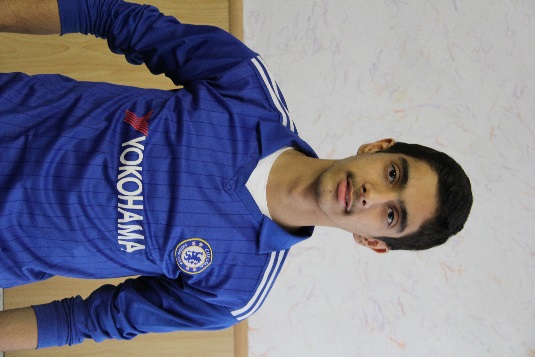 Yazdanpanah
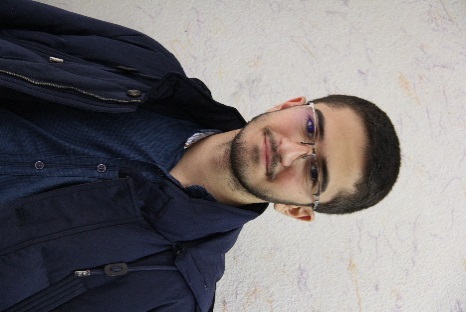 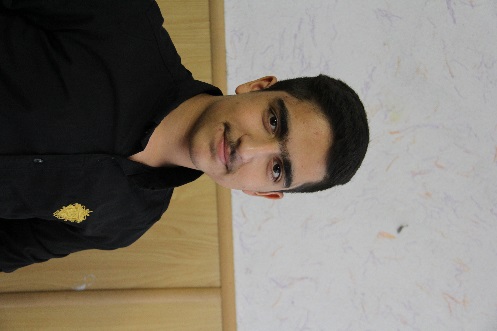 Ghaffarpoor
Hamedani
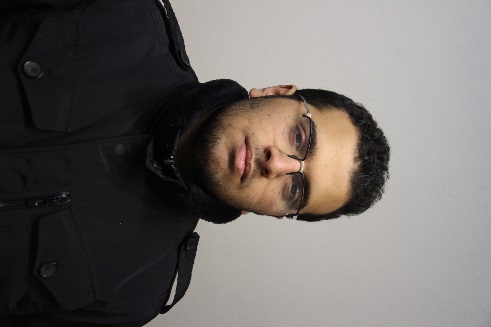 Changi
تیم 3
زره پوش
هاشمی
قاسمی
قاضیان
رحیمی
حسین بکی
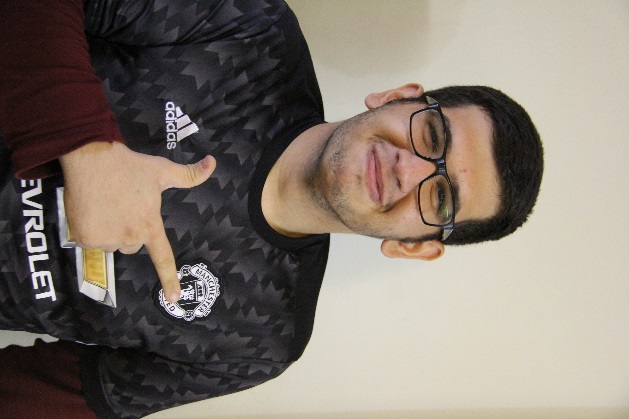 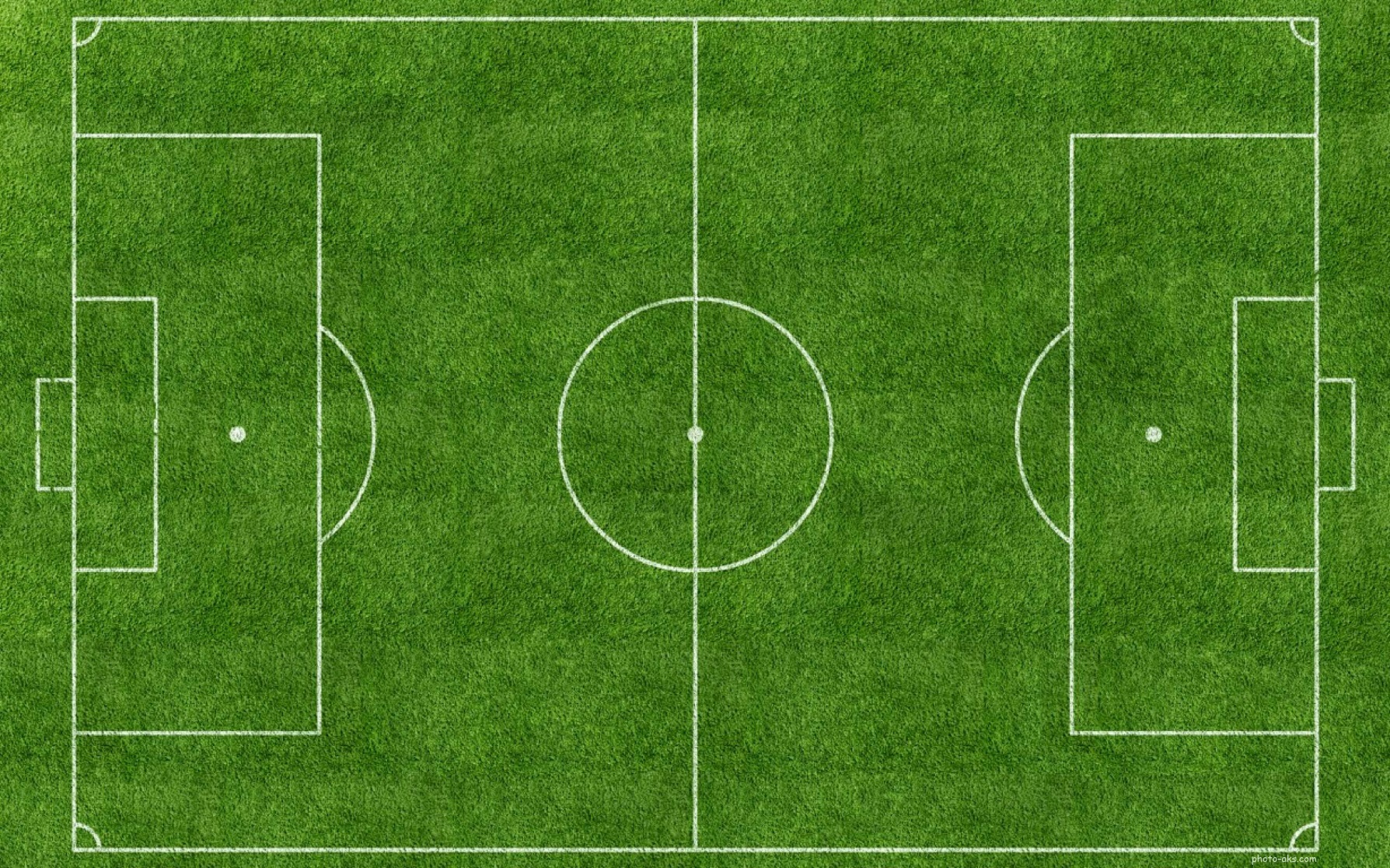 Qasemi
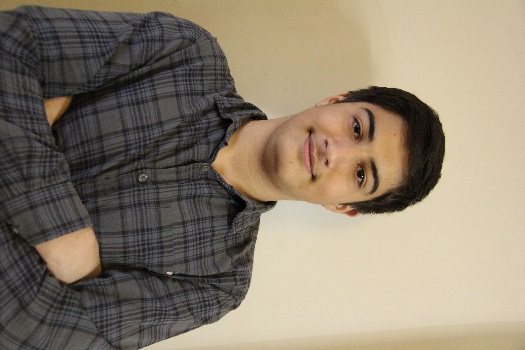 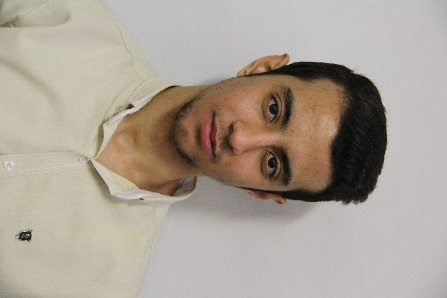 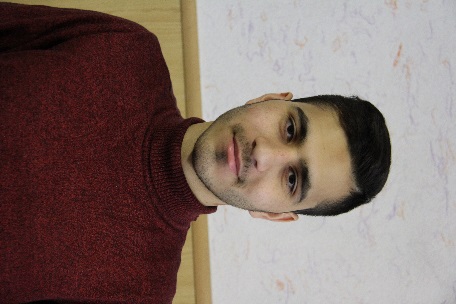 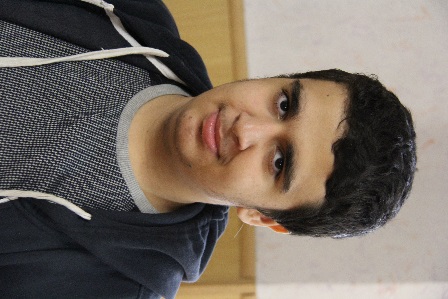 Hashemi
Rahimi
Zerehpoosh
Qazian
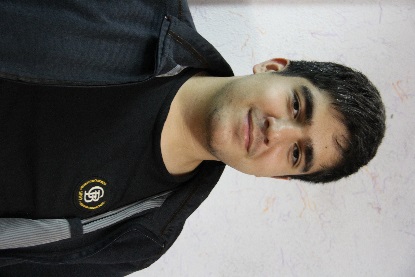 Hoseinbaki
تیم 4
جعفر آبادی
احسانی
صالحی
سراج
رعایا
امیدیان
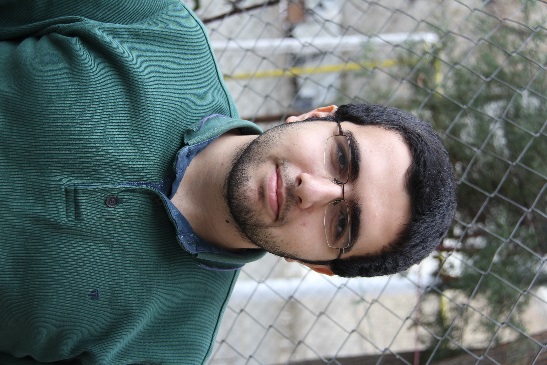 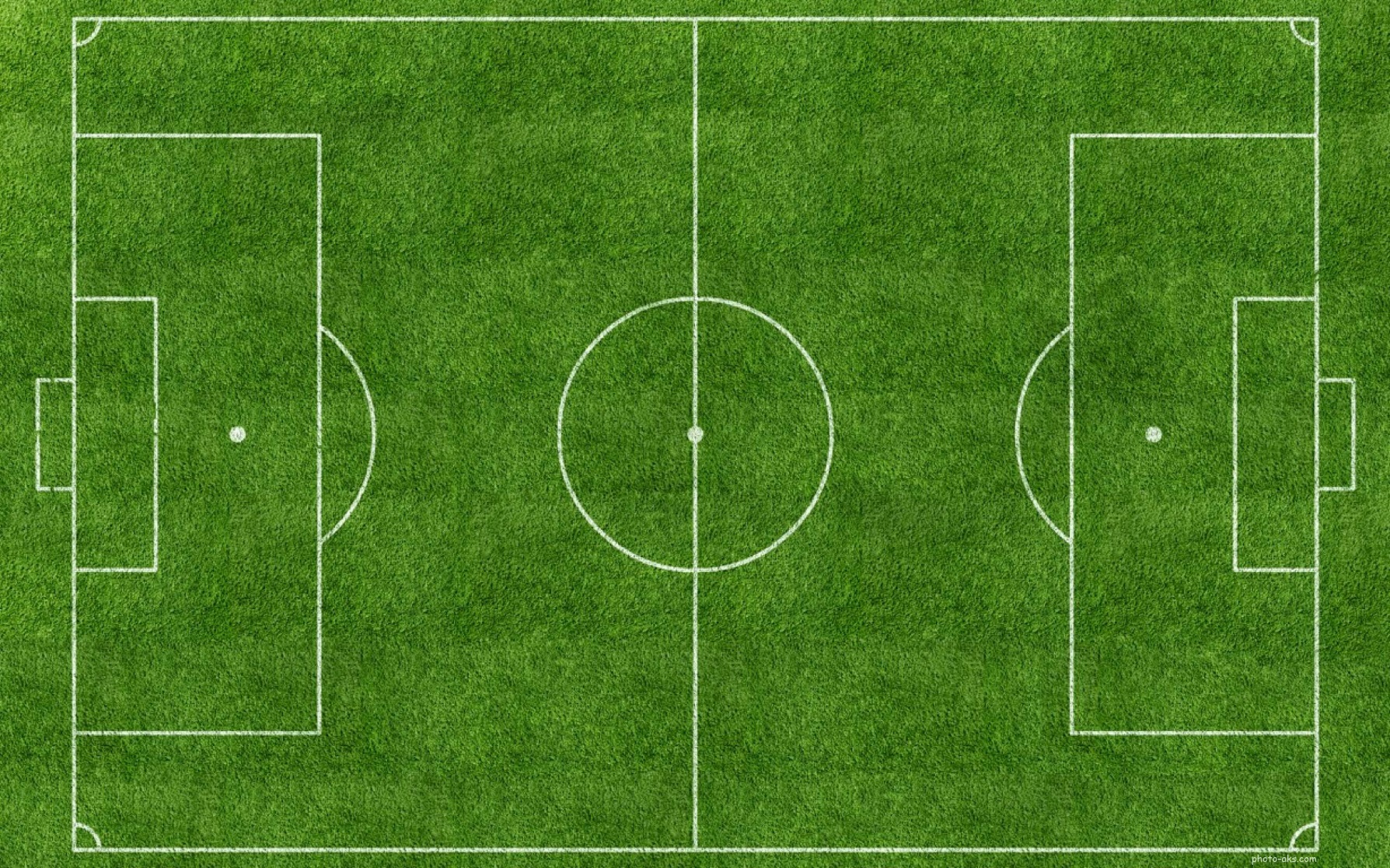 Jafarabadi
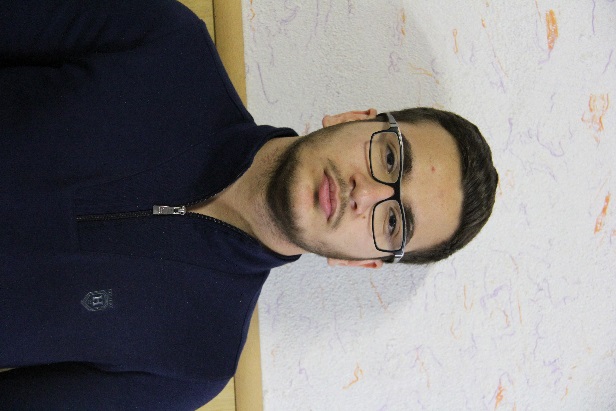 Aminroaya
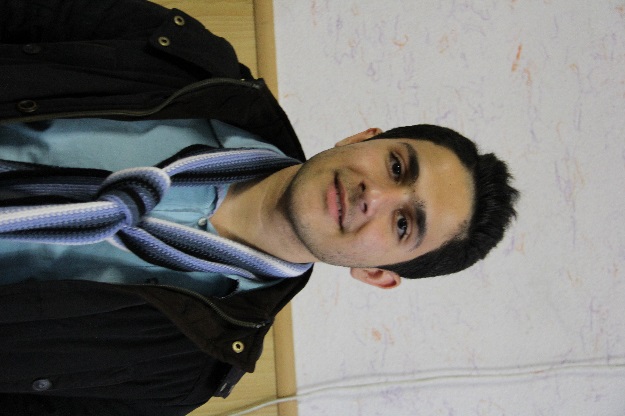 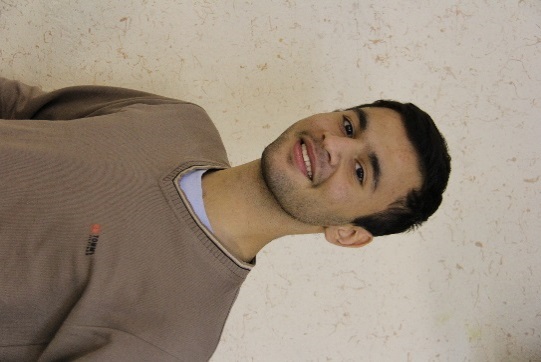 Seraj
Ehsani
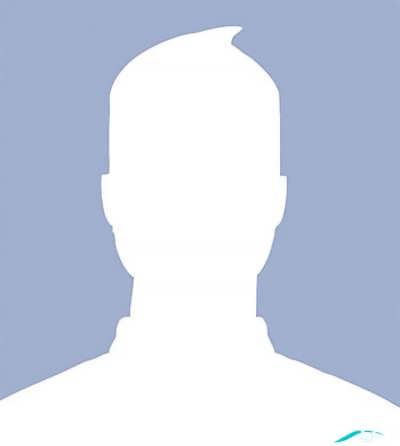 Omidian
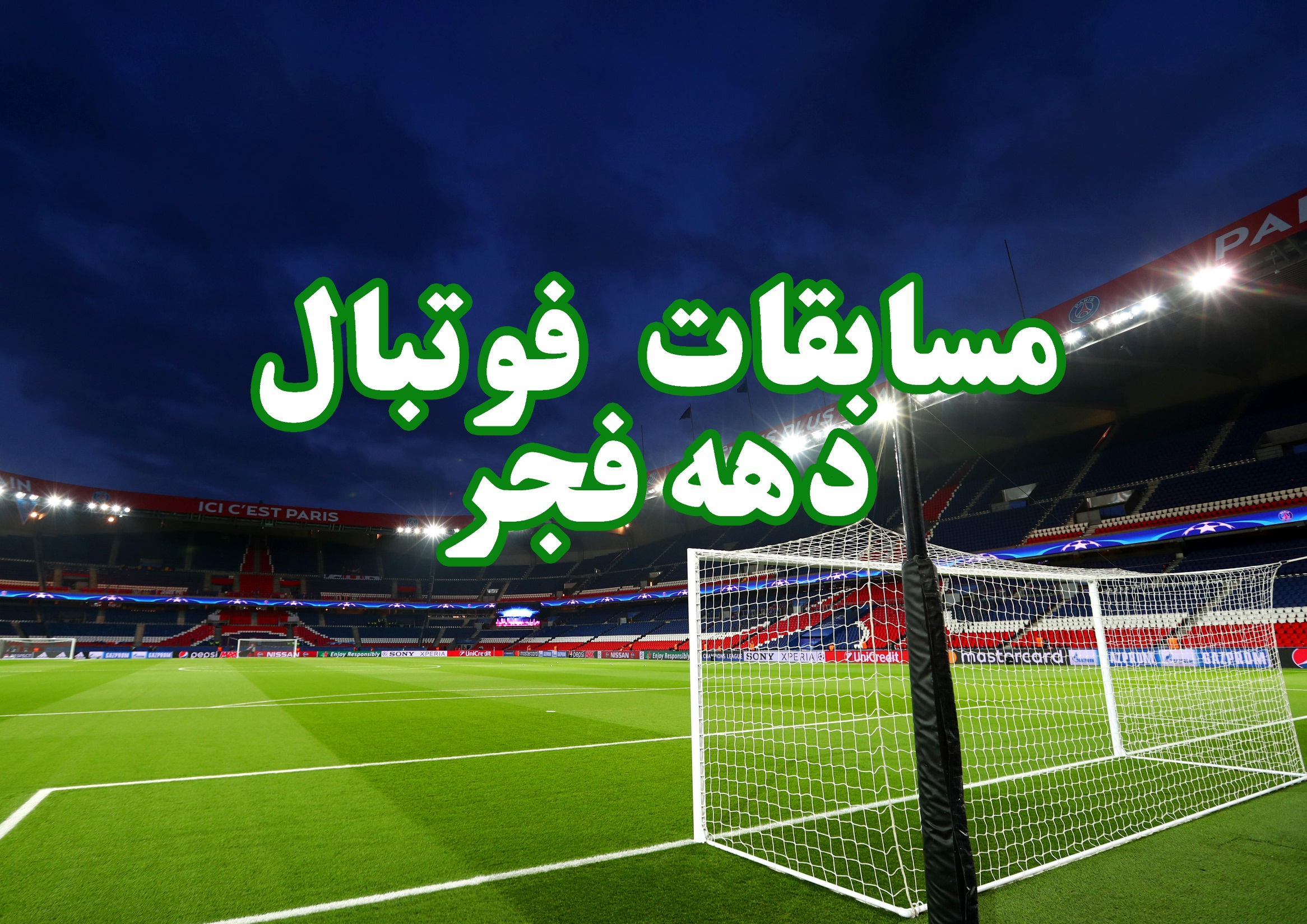 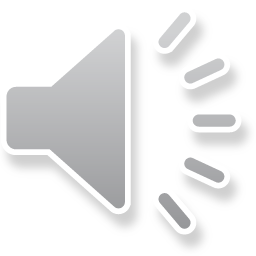